Буква ь на конце кратких прилагательных после букв шипящих
РУССКИЙ ЯЗЫК, 6 КЛАСС
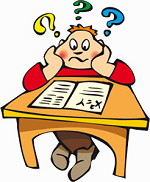 Определяем проблему урока
Образуйте краткие формы от прилагательных свежий и могучий.
Нужно ли писать Ь после шипящих на конце кратких прилагательных?
Шипящий на конце
– свеж

                 – могуч
(?)

                                (?)
– свеж

                 – могуч
свежий – 

могучий –
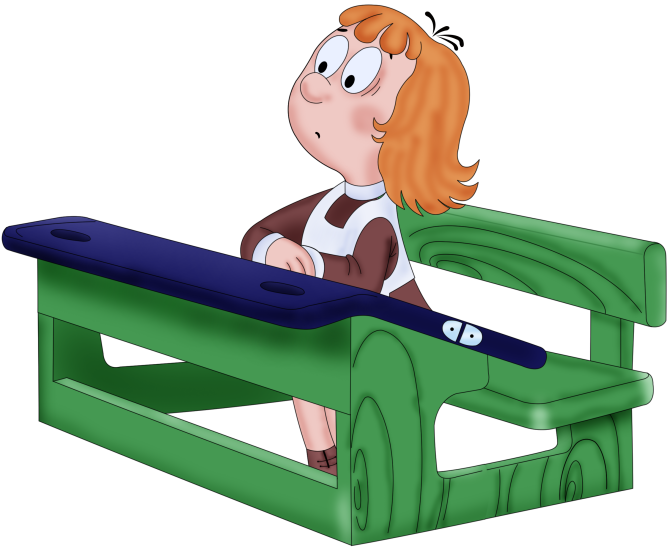 Какая орфографическая проблема 
здесь возникает? Почему?
Сформулируйте проблемный вопрос.
Проверь себя
Решаем проблему, открываем новые знания
Прочитайте поэтические тексты из упр. 304. 
Выпишите краткие прилагательные, на конце которых есть шипящий.
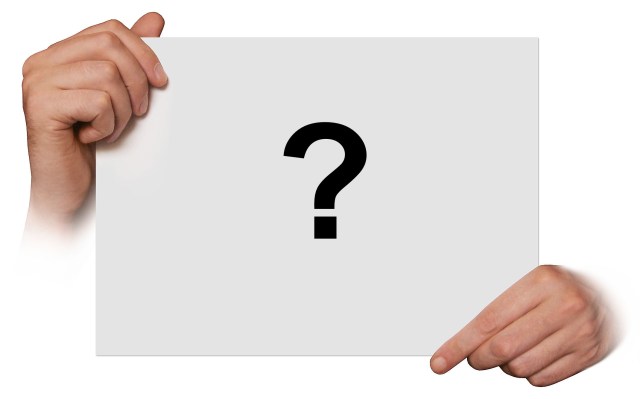 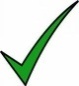 хорош

зловещ
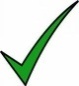 Сформулируйте правило правописания кратких форм прилагательных с шипящим на конце слова.
Сравните свою формулировку с текстом 
в рамке учебника (упр. 305).
Сопоставьте данное правило с правилами употребления / неупотребления буквы Ь после букв шипящих на конце имён существительных и глаголов. Заполните таблицу.
Проверьте себя
1-е скл., ж.р.
2-е скл., м.р.
3-е скл., ж.р.
1) неопр. форма
2) повелит. накл.
3) 2-е л., ед.ч.
краткая форма
Развиваем умения
Работа в парах. Запишите слова!
Проверьте себя
печь (сущ., 3-е скл..; или глаг., неопред. форма)
морж   (сущ., м.р., 2-е скл.)
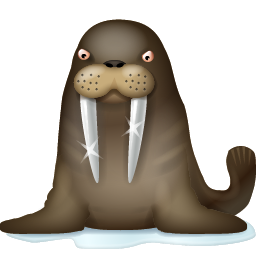 ешь (глаг., повелит. накл.)
хорош   (прилаг., кратк. форма)
бельчонок – орфограмма-буква гласного о, е после букв шипящих в суффиксе имён сущ-х
ёж   (сущ., м.р., 2-е скл.)
ежонок – орфограмма-буква гласного о, е после букв шипящих в суффиксе имён сущ-х
жечь  (глаг., неопред. форма)
речь  (сущ., 3-е скл.)
спишь  (глаг., 2-е л., ед.ч.)
пахуч   (прилаг., кратк. форма)
свеж   (прилаг., кратк. форма)
режь  (глаг., повелит. накл.)
Рефлексия
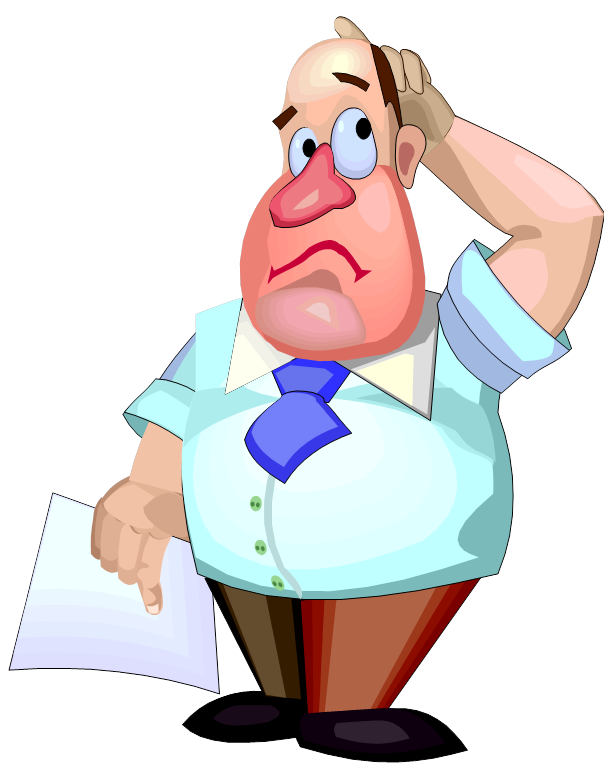 Ответь на вопросы теста.
1. Назови опознавательный признак изученной орфограммы.
А. мягкий согласный в стечении согласных
Б. стечение согласных
В. наличие шипящего в конце слова
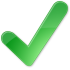 Г. безударное положение гласного
Проверь себя
Рефлексия
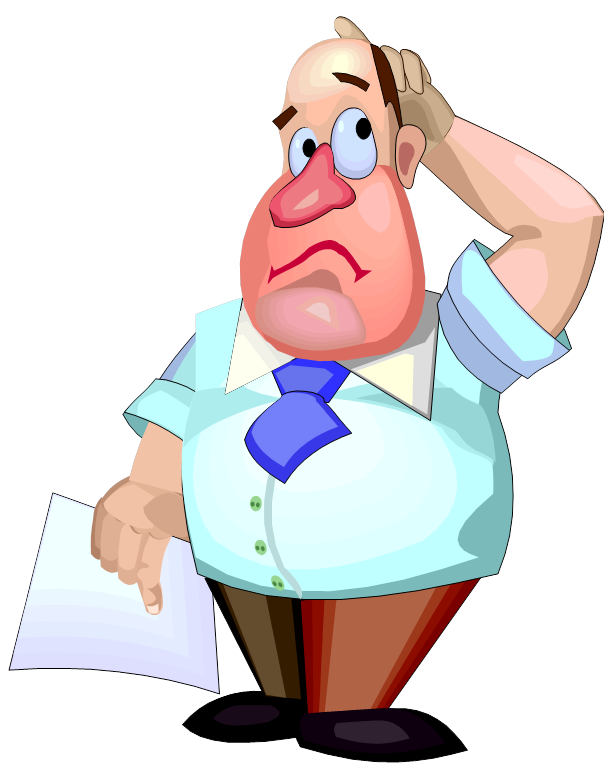 Ответь на вопросы теста.
2. Найди «лишнее» слово.
А. хорош
Б. борщ
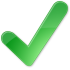 В. могуч
Г. свеж
Проверь себя
Рефлексия
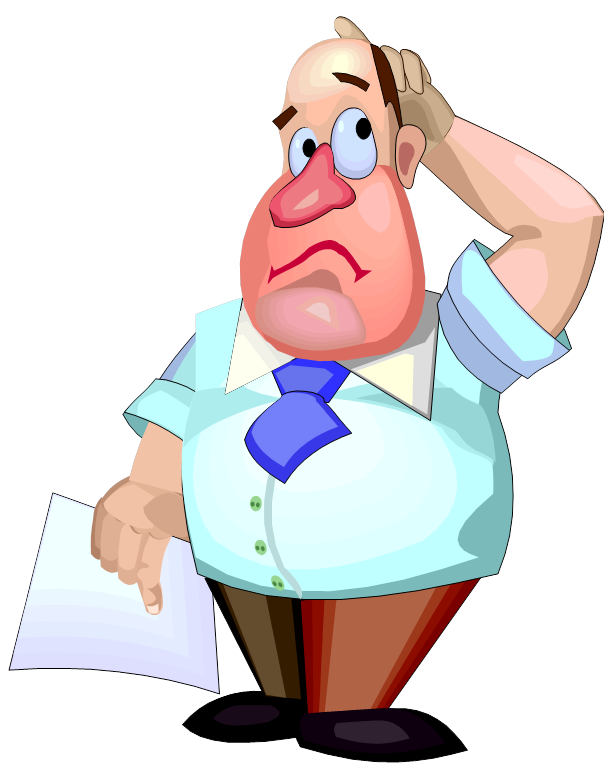 Ответь на вопросы теста.
3. Ь не пишется в слове:
А. гореч_
Б. отреж_
В. спиш_
Г. пригож_
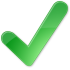 Проверь себя